ONA TILI
8-sinf
MAVZU: MATN VA LUG‘ATLAR BILAN ISHLASH 

(72-dars)
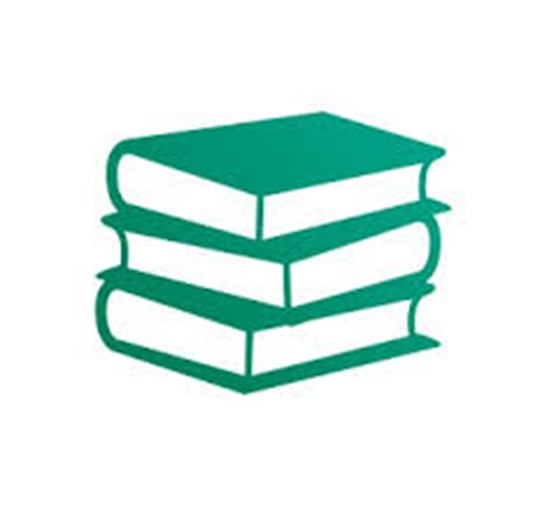 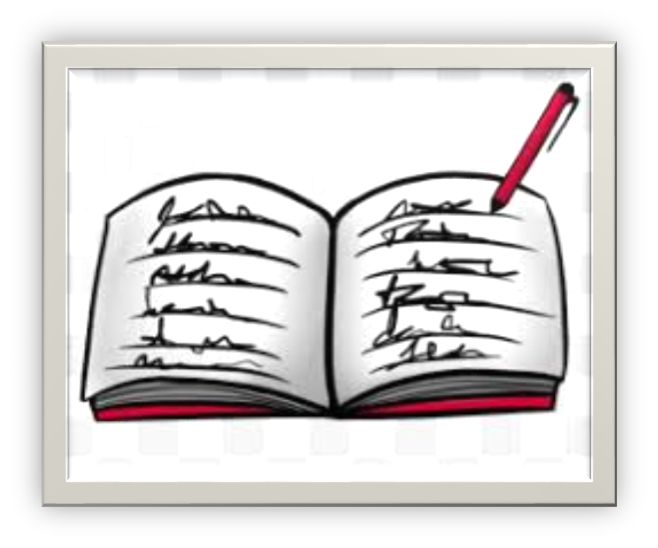 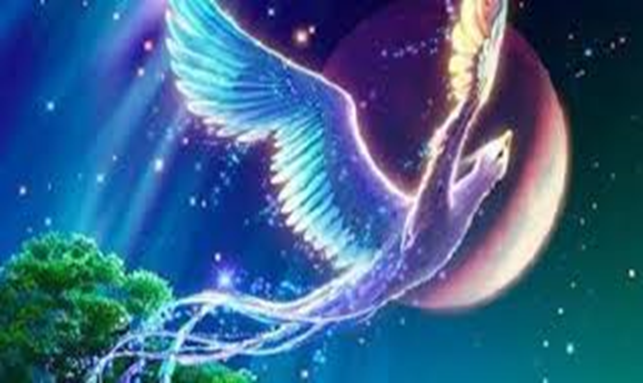 LISON UT-TAYR
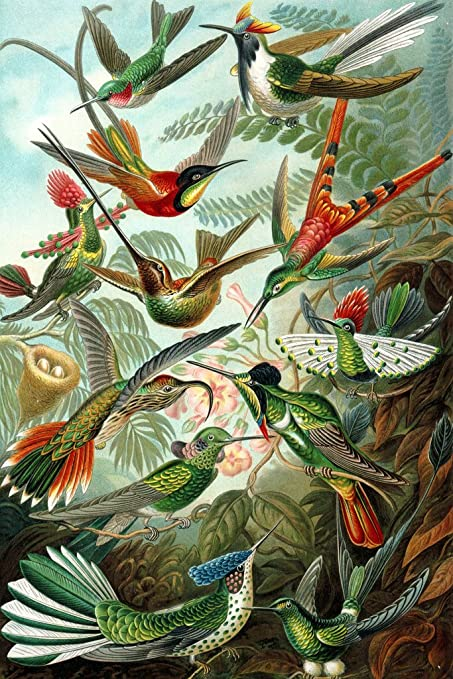 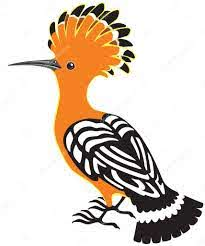 Dostondagi bosh g‘oya:
iymon,
e’tiqod,
ma’naviyat
Komil inson
VODIYLARNING NOMLANISHI
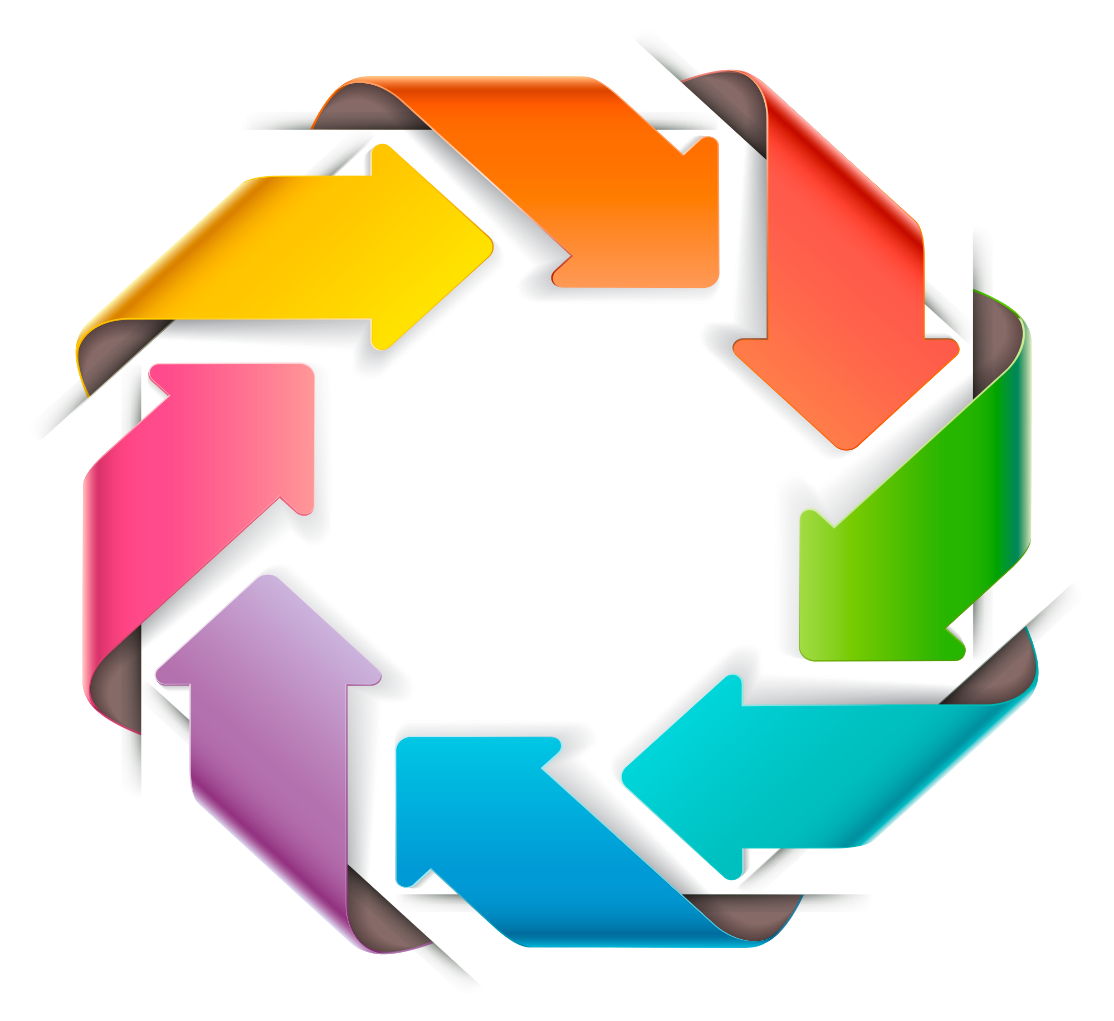 Talab 
vodiysi
Faqru fano vodiysi
7
Hayrat vodiysi
Ishq vodiysi
Tavhid vodiysi
Ma’rifat vodiysi
Istig‘no vodiysi
NASRIY BAYONI (25-dars)
Talab vodiysiga qadam qo‘ygan kishi oshiqlikdan keladigan jami sinovlarga, mashaqqat va uqubatlarga tayyor turishi, yo‘lida uchragan qiyinchiliklarni baxt-u saodat deb qabul qilishi kerak. Zero, bu vodiydan maqsad Yaratganning vasliga yetishishdir.
NASRIY BAYONI
Bog‘bone bor edi bas behunar,
Bog‘bonliq san’atidin bexabar.
Bir uquvsiz bog‘bon bor edi. U bog‘bonlik san’atidan bexabar edi.
NASRIY BAYONI
Ne shajar payvand qilmoq shevasi,
     Kim halovat hosil etkay mevasi.
U na daraxtga payvand qilib, undan huzur-halovat beruvchi meva olishni, na daraxtlarni parvarish qilib o‘stirishni va na o‘z vaqtida guli hosilga kira oladigan don sepishni biladi.
NASRIY BAYONI
Bog‘ aro anborkashlig‘ birla xush,
Bog‘bon yo‘qkim, degil anborkash.
Bog‘ aro xasxashak terish bilan xursand edi. Aslida u bog‘bonlikni unutgan edi.
NASRIY BAYONI
Chun ko‘rub bu nav’ ranj-u tob anga,
      Pandlar deb ahli xush ahbob anga.
U shu tarzda zahmat chekib, o‘z umrini o‘tkazar edi. Yaqin o‘rtoqlari unga bu xil samarasiz ishni tashab, o‘zingni foydali ish bilan ovut, degan tarzda pand-nasihatlar qilar, u esa bularga sira quloq solmas edi.
LUG‘AT BILAN ISHLASH
MUSTAQIL BAJARISH UCHUN TOPSHIRIQ:
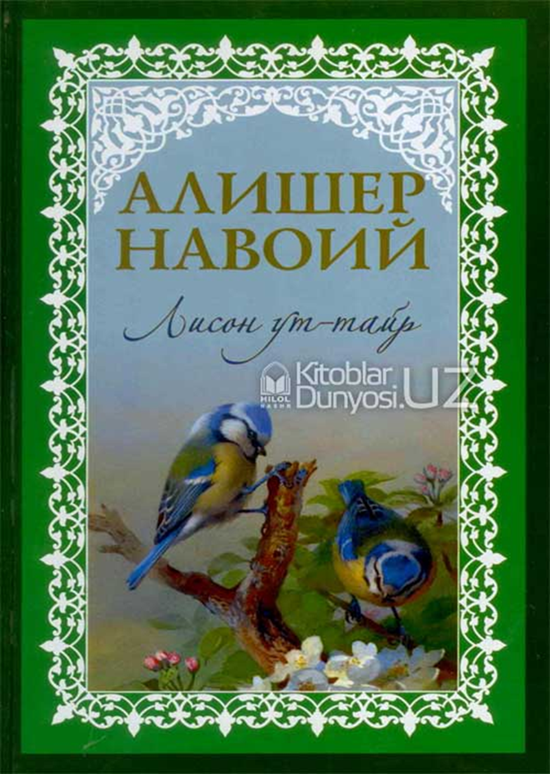 152-mashq. Matnni she’riy shaklda yod oling. “Eng yaxshi nasriy matn” yozishga harakat qiling.